Stavovi i ponašanje stranih turista u Srbiji 2016ТURISTIČKA ORGANIZACIJA SRBIJEwww.srbija.travel
ISTRAŽIVANJE SPROVEDENO 
U SARADNJI SA
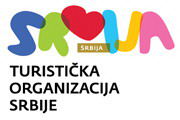 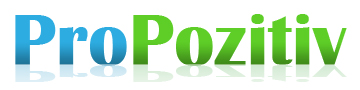 SADRŽAJ
METODOLOGIJA
KARAKTERISTIKE STRANIH TURISTA
ISKUSTVA PRETHODNIH TURISTIČKIH POSETA SRBIJI
PODACI O TRENUTNOM BORAVKU U SRBIJI
IZVORI INFORMISANJA
MOTIVI I KARAKTERISTIKE PUTOVANJA
TROŠKOVI PUTOVANJA
OPŠTE ZADOVOLJSTVO
01
METODOLOGIJA
METODOLOGIJA
Formulisan na osnovu zahteva TOS-a
Odobren od strane TOS-a
Prosečno trajanje jedne ankete 15 minuta
UPITNIK
Tip istraživanja: terensko, F2F - na ulici
Ukupan uzorak: 2050 stranih turista
REALIZACIJA 
UZORAKA
Prva etapa: na osnovu kvota prema statistici stranih turista iz 2015
   Izvor: Republički zavod za statistiku
-u odnosu na zastupljenost lokacija poseta stranih turista u 2015.
 -u odnosu na poreklo stranih turista (zemlju iz koje dolaze)
Druga etapa: spontano prepoznavanje stranaca i slučajnost izbora ispitanika
ETAPE UZORAKA
Terensko istraživanje sprovedeno u 2 etape: 
- u periodu jul/avgust 2016. na uzorku od 1001 ispitanika
- u periodu oktobar/novembar 2016. na uzorku 1049 ispitanika
DINAMIKA
Beograd, Novi Sad, Niš, Subotica, Palić, Zlatibor, Kopaonik, Kragujevac, Vrnjačka Banja, Banja Koviljača,  Loznica, Šabac, Aranđelovac, Vranje, Leskovac, Čačak, Guča, 
Cer, Gučevo, Soko Banja, Banja Ždrelo, Petrovac, Srebrno Jezero, Viminacijum, Valjevo, Sremska Mitrovica, Topola, Donji Milanovac.
LOKACIJE NA KOJIMA JE RAĐENO ISTRAŽIVANJE
02
KARAKTERISTIKE STRANIH TURISTA
DEMOGRAFSKE KARAKTERISTIKE STRANIH TURISTA
POL
OBRAZOVANJE
STAROST
STATUS
PRIHOD
Dem1, Dem2, Dem 3,  Dem 4, Dem 5
N= 2,050 (100% populacije stranih turista)
REGION IZ KOJEG DOLAZE STRANI TURISTI
A2.1 Iz koje zemlje dolazite ? (podaci su u %) 
N= 2,050 (100% populacije stranih turista)  
Ostale zemlje Jugoistočne Evrope su : Albanija, Bugarska,  Grčka,  Rumunija, Turska, i  Kipar
ZEMLJA IZ KOJE DOLAZI STRANI TURISTI– Top 15
A2.1 Iz koje zemlje dolazite? 
N= 2,050 (100% populacije stranih turista)
03
ISKUSTVA PRETHODNIH TURISTIČKIH POSETA SRBIJI
RANIJE POSETE
TURISTIČKIM DESTINACIJAMA U SRBIJI
A3. Da li Vam je ovo prvi put da kao turista boravite u Srbiji?
N= 2,050 (100% populacije stranih turista)
UČESTALOST POSETE
TURISTIČKIM DESTINACIJAMA U SRBIJI
A4. Koliko puta ste do sada turiistički posetili Srbiju? 
N= 856 (Strani turisti koji su i ranije turistilki boravili u Srbiji; 42% populacije stranih turista)
POSEĆNOST DESTINACIJA U SRBIJI – Top 15
A4.1 Koje ste sve turisticke destinacije u Srbiji do sada sve posetili?  SVI ODGOVORI
N= 856 (Strani turisti koji su i ranije turistilki boravili u Srbiji; 42% populacije stranih turista)
04
PODACI O TRENUTNOM BORAVKU U SRBIJI
DESTINACIJA TRENUTNOG BORAVKA – Top 10
B1. Na kojoj ste trenutno turističkoj destinaciji u Srbiji smešteni?
N= 2,050 (100% populacije stranih turista)
REGION TRENUTNOG BORAVKA
B1. Na kojoj ste trenutno turističkoj destinaciji u Srbiji smešteni? - Region
N= 2,050 (100% populacije stranih turista)
POSETA TURISTIČKIM DESTINACIJAMA U SRBIJI
LOKACIJA NA KOJOJ SU SMEŠTENI
BROJ NOĆENJA
PROSEČAN BROJ NOĆENJA 7.4
B1. Na kojoj ste trenutno turističkoj destinaciji u Srbiji smešteni?
B2_1. U kom vremenskom periodu je sprovedeno anketiranje?
B4. Koliko ćete ukupno dana turistički boraviti u Srbiji?
N= 2,050 (100% populacije stranih turista)
POSEĆENE I/ILI PLANIRANE DESTINACIJE
B2_2. Da li ste prilikom ovog turističkog boravka u Srbiji do sada posetili još neku turističku destinaciju u Srbiji I da li ćete do kraja boravka u Srbiji posetiti još neku turističku destinaciju u Srbiji?
N= 2,050 (100% populacije stranih turista)
05
IZVORI INFORMISANJA
KORIŠĆENI IZVORI INFORMISANJA O DESTINACIJI
C1. Koje izvore informisanja ste sve koristili o turističkoj destinaciji koju ste posetili?
N= 2,050 (100% populacije stranih turista) , Moguće je više odgovora.
NAJČEŠĆE KORIŠĆENI INTERNET SAJTOVI
C1_8.1 Šta ste koristili kao izvore informisanja o turističkoj destinaciji (Internet sajt TOS-a i sajtove destinacije koju želite da posetite)?
N= 1309 (Strani turisti koji navode Internet sajtove  kao izvor informisanja; 64% populacije stranih turista)
NAJČEŠĆE KORIŠĆENI INTERNET SAJTOVI U KATEGORIJI "INTERNET 
SAJTOVI UGOSTITELJSKIH OBJEKATA I OBJEKATA ZA SMEŠTAJ"
Koje sajtove iz ove kategorije ste posetili_Internet sajtovi ugostiteljskih objekata i objekata za smeštaj?
N= 560 (Strani turisti koji navode Strani turisti koji navode Internet sajtove ugostiteljskih objekata i objekata za smeštaj kao izvor informisanja; 27% populacije stranih turista)
NAJČEŠĆE KORIŠĆENI SAJTOVI U KATEGORIJI "INTERNET SAJTOVI KOJI NISU 
SPECIJALIZOVANI ZA TURIZAM"
Koje sajtove iz ove kategorije ste posetili_Internet sajtovi koji nisu specijalizovani za turizam?
N= 486 (Strani turisti koji navode Strani turisti koji navode Internet sajtove nespecijalizovane za turizam kao izvor informisanja; 24% populacije stranih turista)
NAJČEŠĆE KORIŠĆENI SAJTOVI U KATEGORIJI "INTERNET SAJTOVI 
SPECIJALIZOVANI ZA TURIZAM"
Koje sajtove iz ove kategorije ste posetili_Internet sajtovi specijalizovani za turizam?
N= 448 (Strani turisti koji navode Strani turisti koji navode Internet sajtove specijalizovane za turizam kao izvor informisanja; 22% populacije stranih turista)
NAJČEŠĆE KORIŠĆENE SAJTOVI U KATEGORIJI “DRUŠTVENE MREŽE”
Koje sajtove iz ove kategorije ste posetili_Društvene mreže?
N= 267 (Strani turisti koji navode Strani turisti koji navode društvene mreže kao izvor informisanja; 13% populacije stranih turista)
NAJČEŠĆE KORIŠĆENI SAJTOVI U KATEGORIJI “INTERNET SAJT TOS-a I SAJTOVI
IZ LOKALNIH DESTINACIJA”
Koje sajtove iz kategorije lokalnih turističkih agencija ste posetili?
N= 223 (Strani turisti koji navode Strani turisti koji navode Internet sajt TOS i sajtove lokalnih turističkih agencija kao izvor informisanja; 11% populacije stranih turista)
IZVOR INFORMACIJA OD NAJVEĆE POMOĆI – Top 15
C2. Koji Vam je izvor informacija o ovoj turističkoj destinaciji najviše pomogao da dodjete do informacija koje su vam bile potrebne?  Moguće je do 3 odgovora.
N= 2,050 (100% populacije stranih turista)
06
MOTIVI I KARAKTERISTIKE PUTOVANJA
RAZLOZI ZA POSETU DESTINACIJI
C4. Navedite molim Vas razloge zbog kojih ste posetili ovu turističku destinaciju?
N= 2,050 (100% populacije stranih turista). Maksimum do 3 odgovora.
RAZLOZI ZA POSETU DESTINACIJI-NAJVAŽNIJI RAZLOG
C4. Navedite molim Vas razloge zbog kojih ste posetili ovu turističku destinaciju?
N= 2,050 (100% populacije stranih turista)
ORGANIZACIJA PUTOVANJA
C3. Na koji način ste organizovali ovo putovanje?
N= 2,050 (100% populacije stranih turista)
SA KIM STE PUTOVALI
C9. S kim ste bili na toj turističkoj destinaciji?
N= 2,050 (100% populacije stranih turista) . Moguće je više odgovora.
KORIŠĆENO PREVOZNO SREDSTVO
C11. Koje ste prevozno sredstvo koristili da odete i da se vratite sa ovog turističkog putovanja?
N= 2,050 (100% populacije stranih turista) . Moguće je više odgovora.
KORIŠĆENI DODATNI SADRŽAJI U DESTINACIJI
C17. Koje ste sve dodatne sadržaje, pored smeštaja, koristili u navedenoj turističkoj destinaciji? 
N= 2,050 (100% populacije stranih turista) . Moguće je više odgovora.
07
TROŠKOVI PUTOVANJA
PROSEČNA POTROŠNJA
ZA TROŠKOVE PREVOZA			U PROSEKU 247,3 €
ZA TROŠKOVE SMEŠTAJA			U PROSEKU 182,8 €
ZA OSTALE TROŠKOVE			U PROSEKU 249,2 €
C12/13/14. Troškovi putovanja/smeštaja/ostali troškovi
N= 2,050 (100% populacije stranih turista, obračunato po jednom putovanju, bez obzira na broj putnika)
08
OPŠTE ZADOVOLJSTVO
ZADOVOLJSTVO POSEĆENOM DESTINACIJOM – Top 15
C5. Čime ste najviše zadovoljni kad je reč o boravku na ovoj turističkoj destinaciji?
N= 2,050 (100% populacije stranih turista) Moguće je do 3 odgovora.
NEZADOVOLJSTVO POSEĆENOM DESTINACIJOM – Top 15
C6. Čime ste nezadovoljni kad je reč o boravku na ovoj turističkoj destinaciji?
N= 2,050 (100% populacije stranih turista)  Moguće je do 3 odgovora.
UKUPNA OCENA ZADOVOLJSTVA POSETOM
C8. Ocenite na skali od 1 do 5, gde 1 znači da uopšte niste zadovoljni a 5 da ste u potpunosti zadovoljni, koliko ste zadovoljni posetom ovoj turističkoj destinaciji?
N= 2,050 (100% populacije stranih turista)
Agencija za istraživanje tržišta i javnog mnjenja
Preduzeće za profesionalnu rehabilitaciju i zapošljavanje osoba sa invaliditetom
Makedonska 11/V, 11000 Beograd
Tel. +381 60 50 55 116
www.pro-pozitiv.com, office@pro-pozitiv.com
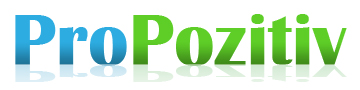 HVALA NA PAŽNJITURISTIČKA ORGANIZACIJA SRBIJE Čika Ljubina, 11000 Београдwww.srbija.travel
Ovaj dokument predstavlja isključivu imovinu TOS. TOS zadržava sva autorska i druga prava, bez ograničenja, nad svim informacijama iz ovog dokumenta. Primalac ovog dokumenta obavezuje se da ga zadrži tajnim i da neće otkrivati sve ili deo njegovog sadržaja bilo kojoj trećoj strani bez prethodne pismene saglasnosti TOS.